Cofinancements ONE – APE Préparation de la transition
Laurent DIDIER
Direction Accueil Temps Libre
Eddy GILSON
Direction Appui & Conseil
Michael VANVLASSELAER
Direction Appui Petite Enfance
08/10/2021
En transition…
Les APE  = sources importantes du financement de l’accueil de l’enfance  (accueil petite enfance et accueil temps libre).
Distinguer les postes cofinancés ONE/APE des postes APE sans cofinancement ONE.
Contacts ONE/FOREM en cours.
Travail interne en cours (impact et aspect techniques).
ACCUEIL PETITE ENFANCECrèches, SASPE, SAEMD, (SAE).
PRINCIPES DE BASE
Respect des objectifs de la réforme APE
Pour les cofinancements.
Recherche de neutralité pour les PO et pour l’ONE.
Modalités techniques : rechercher la stabilité – limiter la charge administrative.
Lien avec la digitalisation des demandes de subsides (DS via PRO-ONE/Mon Equipe).
Calendrier : 
1ère info aux PO la semaine prochaine. 
Communication détaillée fin de l’année.
Mise en application pour les DS du 1er trimestre 2022.
A ce stade : phase de préparation.
Aujourd’hui…
Pour le personnel subventionné par l’ONE. Déduction des points APE + réduction des cotisations sociales des subsides de l’ONE = APE cofinancés.
Cas particulier : points APE issus des programmations (6 pts) ou des transformations dans le cadre de la réforme APE (l’autre !     ).
Points APE sans cofinancements.
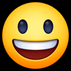 Et demain…
Communiquer le montant qui sera déduit et les modalités pratiques
Adapter pro.one et les DS digitale.
Adapter les processus non encore digitalisés pour les SASPE/SAEMD.
Et demain…
L’enveloppe FOREM vise à maintenir votre financement = stabilité PO
Pour les postes cofinancés : 
Figer la valeur des points et des réductions de cotisations patronales déduites pour le milieu d’accueil concerné en fin de régime APE.
Poursuivre la déduction sur cette base à l’avenir.
La Cigogne et la réforme des APE
Maintien des co-financements pour les projet non encore réalisé des programmations Cigogne III.
Nouvelle programmation en préparation.
Négociations en cours pour un appel commun Wallonie – ONE.
Des nouveaux postes APE seront prévus qui viendront s’ajouter aux enveloppes fixées en 2021.
ACCUEIL TEMPS LIBRE
Accueil Temps Libre
Sont concernés par la réforme APE : 
Les opérateurs AES2
Les coordinations ATL

Les autres secteurs (AES1, EDD et dans une moindre mesure CDV) bénéficient également de postes APE mais l’ONE ne subventionne pas d’emploi 
 pas d’impact de la réforme APE sur les subventions ONE
Les opérateurs AES2
Calcul de l’enveloppe de subvention

Pour la déduction des aides à l’emploi : situation figée à l’issue de la période transitoire (31/12/2017) sur base des données de l’année 2017

Le montant des cofinancements déduits de la subvention AES2 suit l’indexation des salaires

Ce mécanisme garantit la stabilité de l’enveloppe
Après la réforme : 

Maintien du principe d’un montant fixe de cofinancement (avec indexation)

Mise à jour des montants si évolution suite à l’actualisation des subsides APE 

Possibilité de revoir la capacité subsidiable à la hausse ou à la baisse en cas de modification de la subvention APE
2. Justification de l’utilisation de la subvention

Aujourd’hui, sont déclarés sur le portail de l’ONE les salaires mensuels et les subventions APE de chaque travailleur subsidié.

Après la réforme, plus de montant affecté spécifiquement à chaque travailleur

 Quel montant prendre en compte pour ne pas léser l’employeur tout en évitant le double subventionnement ?
Principe : conserver le même niveau de cofinancement APE qu’avant la réforme pour chaque travailleur concerné

Contrôle : sur base des coûts globaux et de la liste des travailleurs APE déclarés au FOREM pour suivre l’évolution des postes

Difficultés : 
Opérateur avec plusieurs secteurs d’activités
Travailleurs APE actifs dans plusieurs secteurs d’activité
Distinction entre APE subsidié par l’ONE et APE « surnuméraire »
Point d’attention : les emplois-jeunes

Considérés avant comme personnel non subsidié car salaire couvert en totalité par le Fonds MAE (sauf exception)

Contrat plus limité à 30 ans  l’ancienneté peut augmenter et créer une différence entre le salaire et les aides à l’emploi

EJ pourront être intégrés dans le personnel subsidié ONE pour couvrir la part non prise en charge par la subvention APE
Les CATL
Calcul de l’enveloppe de subvention

Forfait déterminé par l’arrêté ATL, sans lien avec le statut des travailleurs subsidiés

 La réforme APE n’a aucun impact sur le montant de la  subvention
2. Justification de l’utilisation de la subvention

Maintien du même niveau de cofinancement APE  rien ne change

Diminution des cofinancements APE  augmentation de la charge salariale justifiée au détriment d’autres frais

Augmentation des cofinancements APE  diminution de la charge salariale justifiée au bénéfice d’autres frais
Vos questions ?